JARDIN DE NIÑOS: FRANCISCO GOMEZ PALACIO
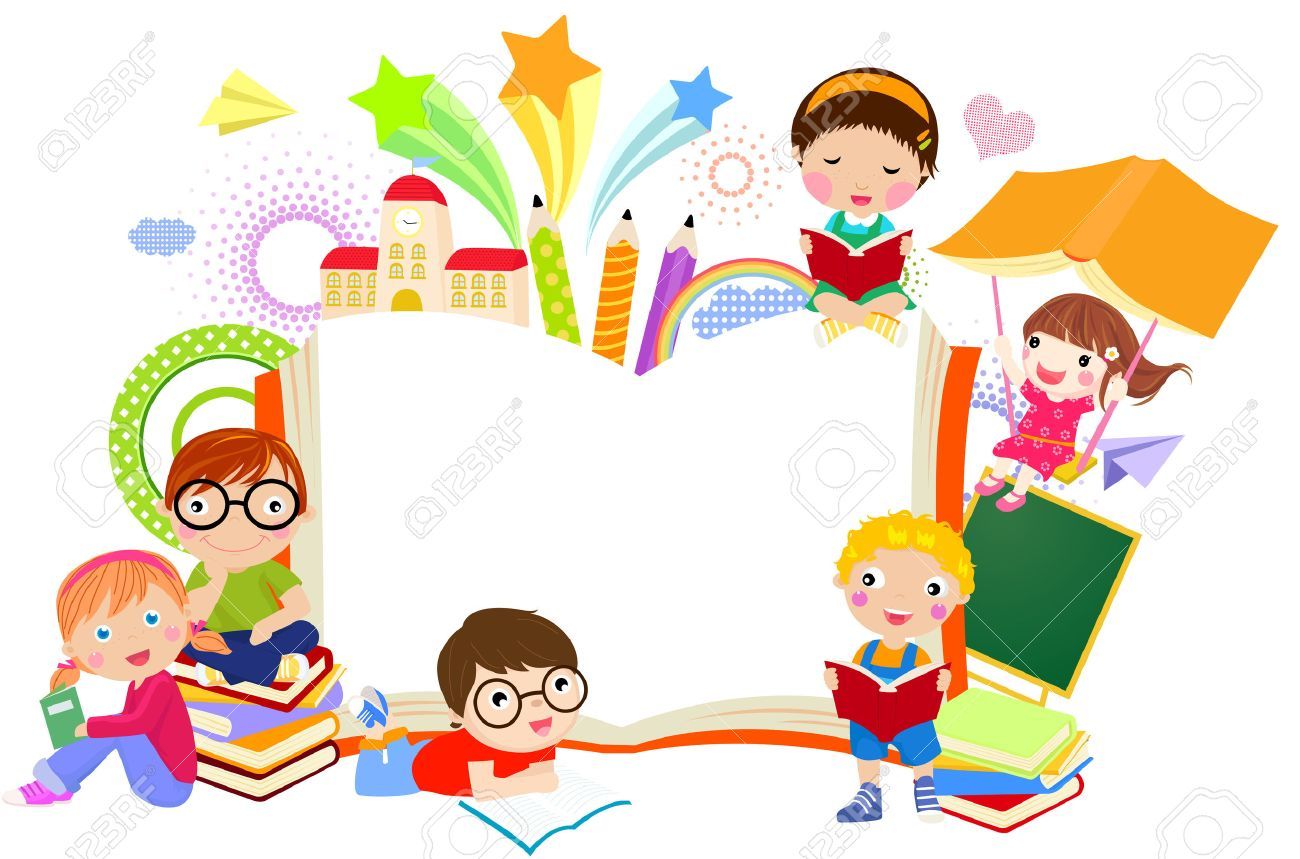 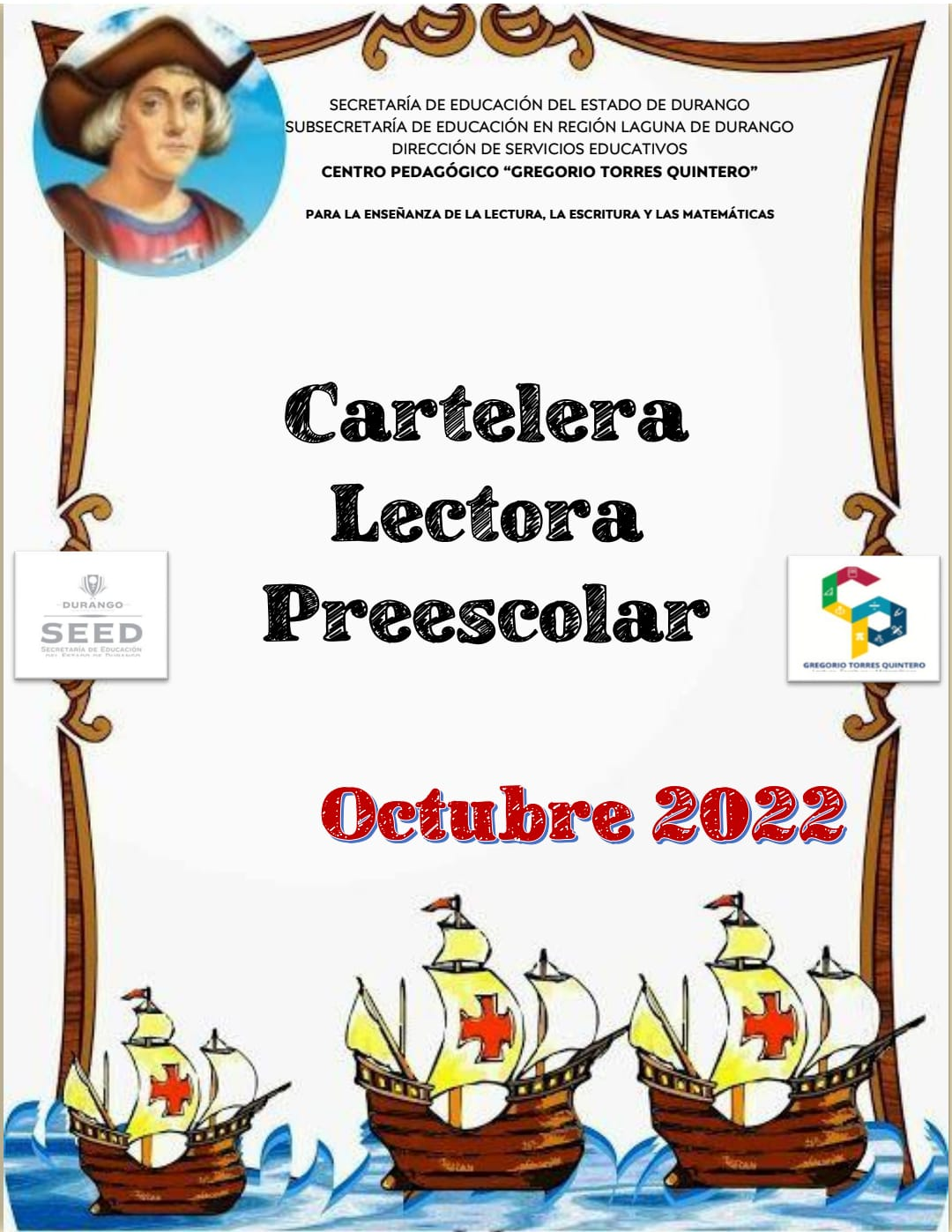 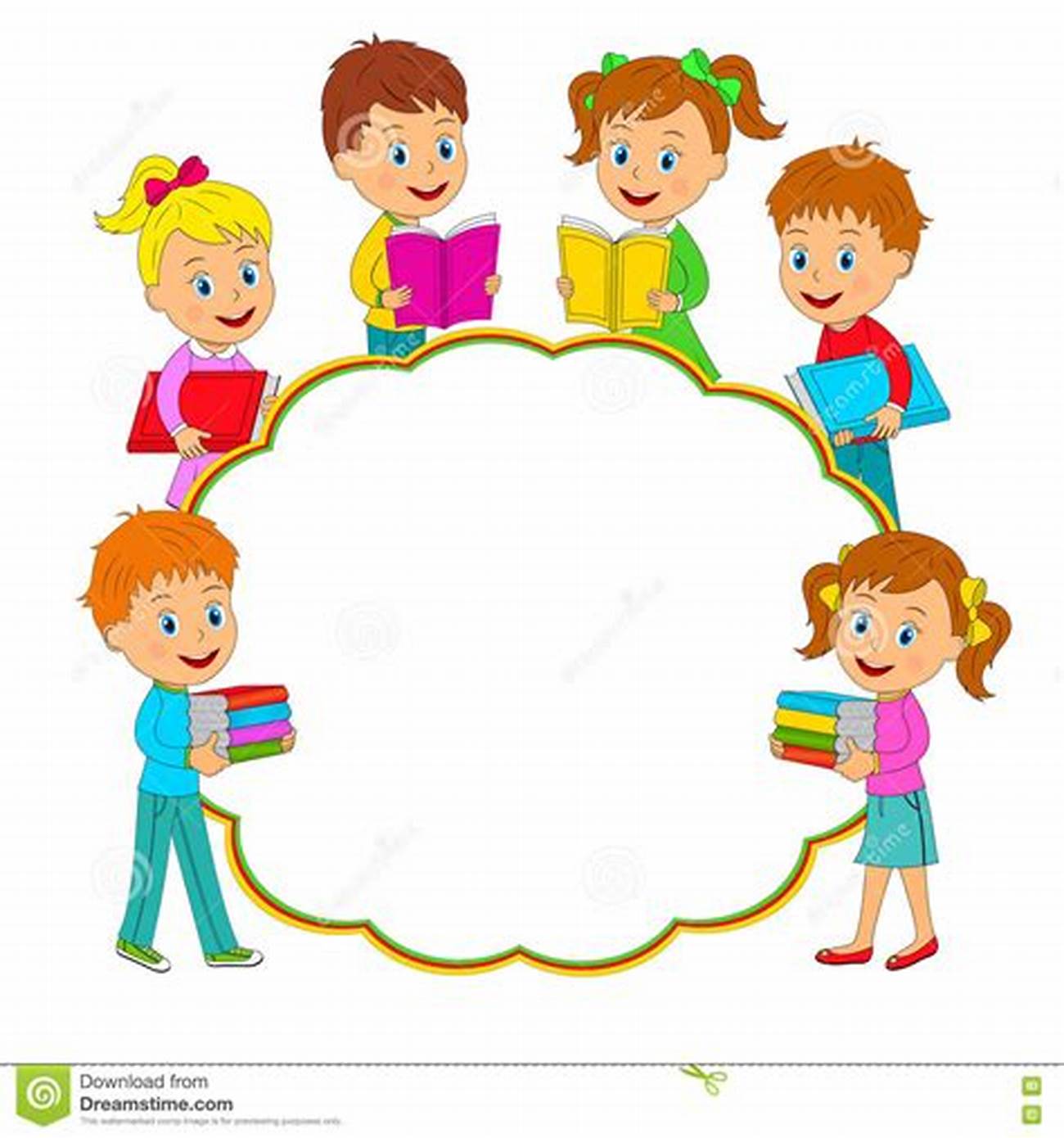 GRADO: Mixto           GRUPO: AEDUCADORA:MA. DE LOS ANGELES HERNANDEZ RIVERA.LINEA DE ACCION:Lectura y escritura en familiaVALORACION DE LA ACTIVIDAD:Se pudo llevar a cabo la actividad ya que las madres de familia se mostraron participativas y trabajaron con mucho gusto y entusiasmo  realizando la actividad con sus hijos.
EVIDENCIAS
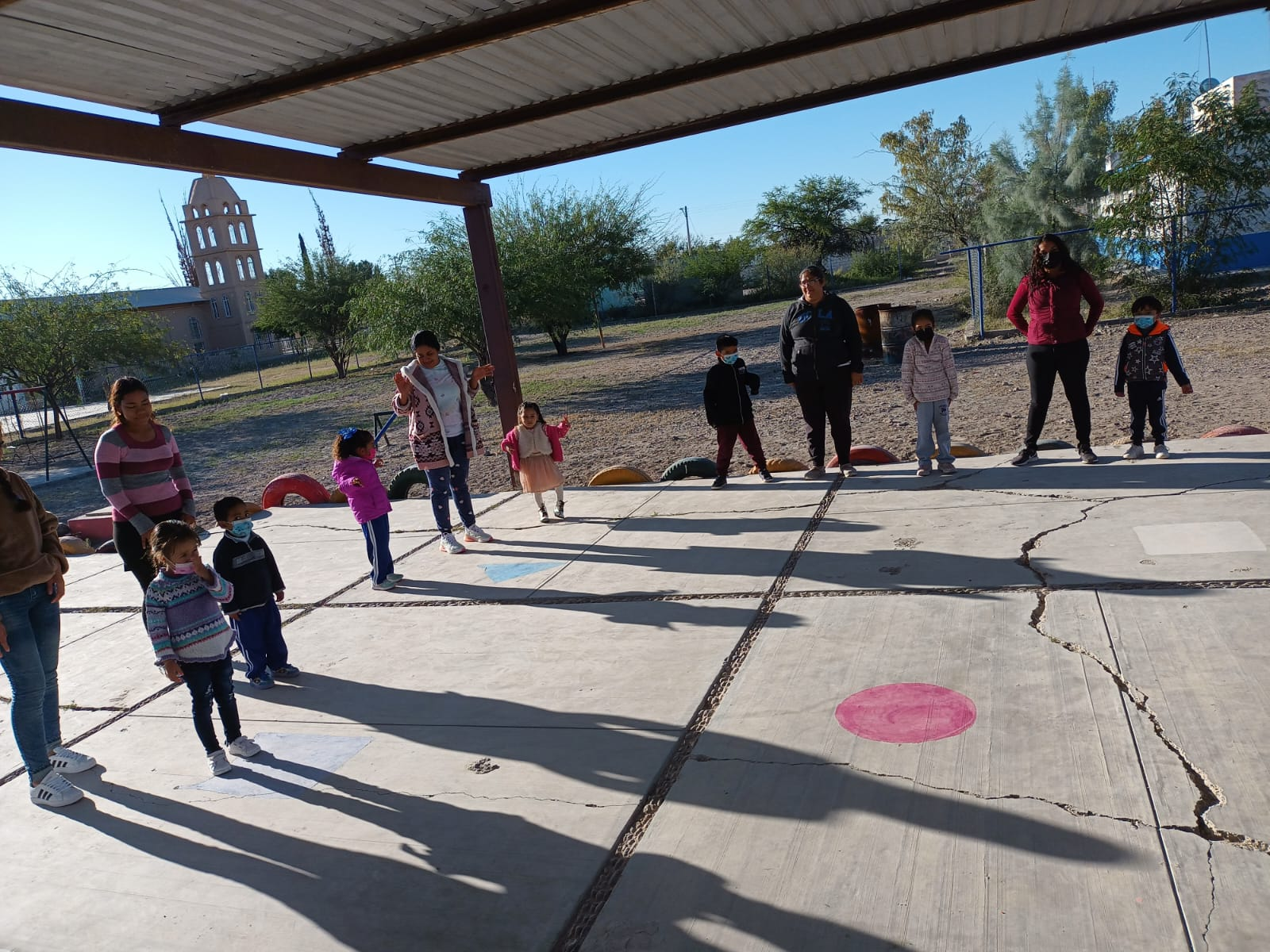 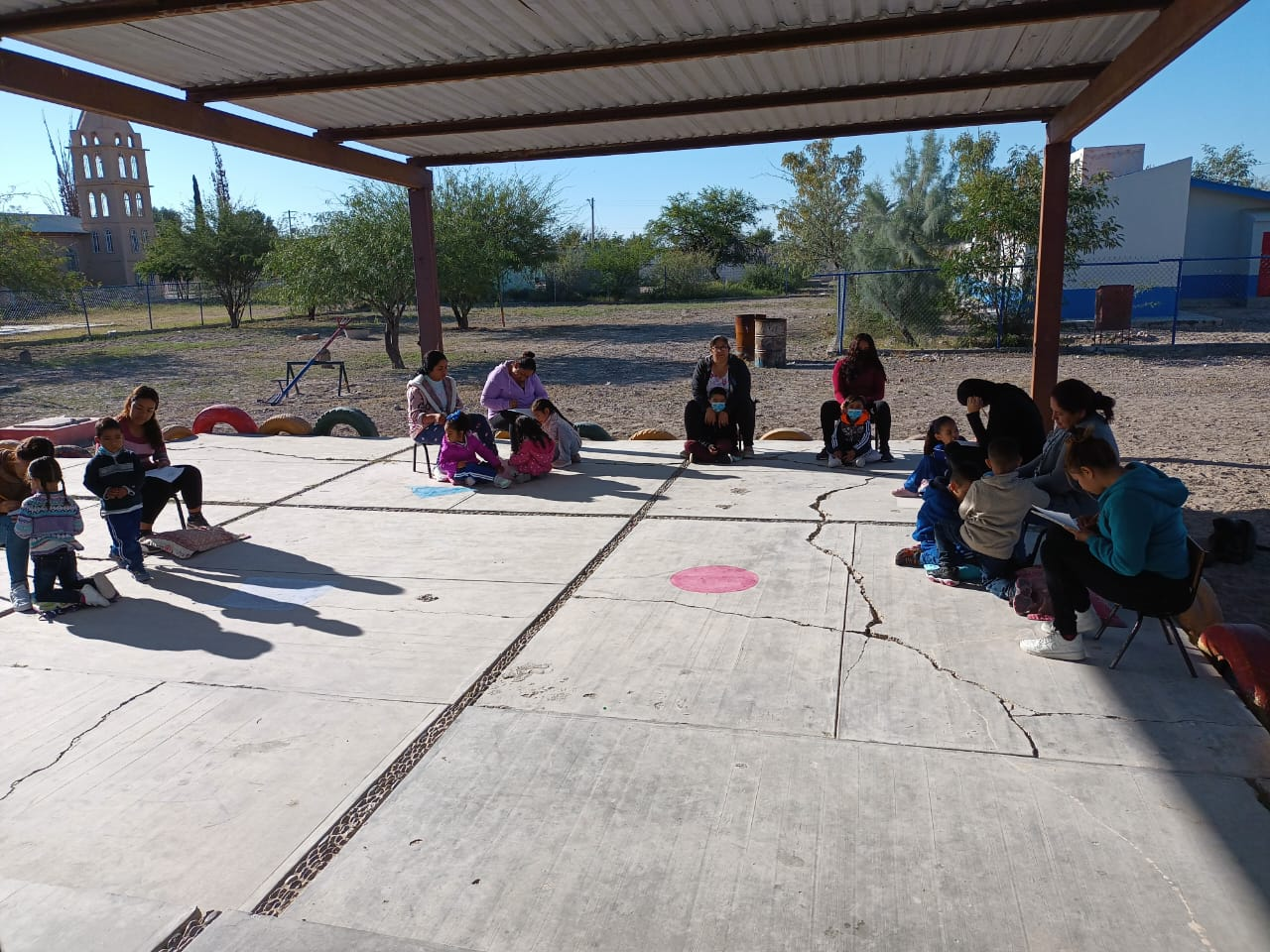 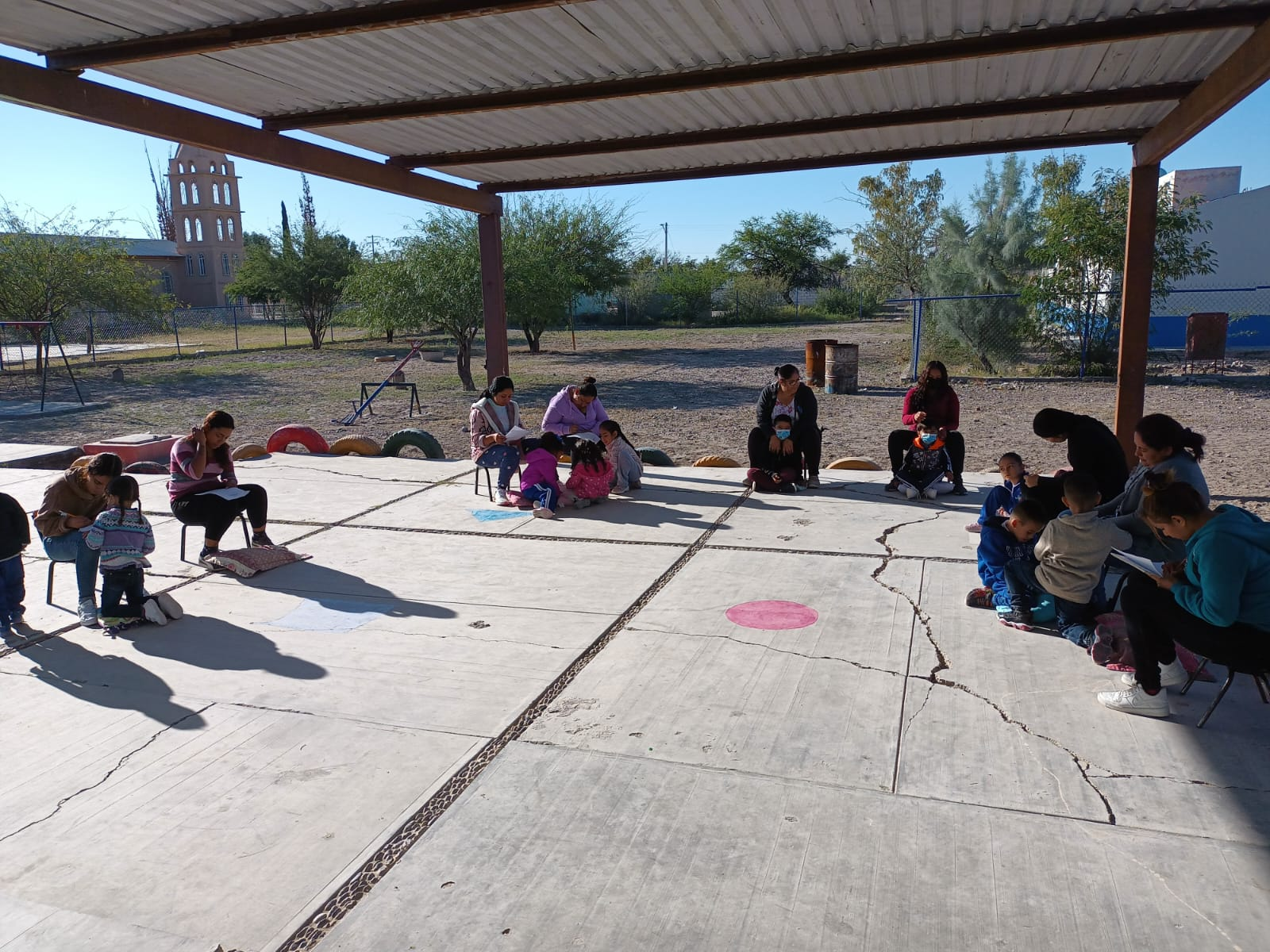 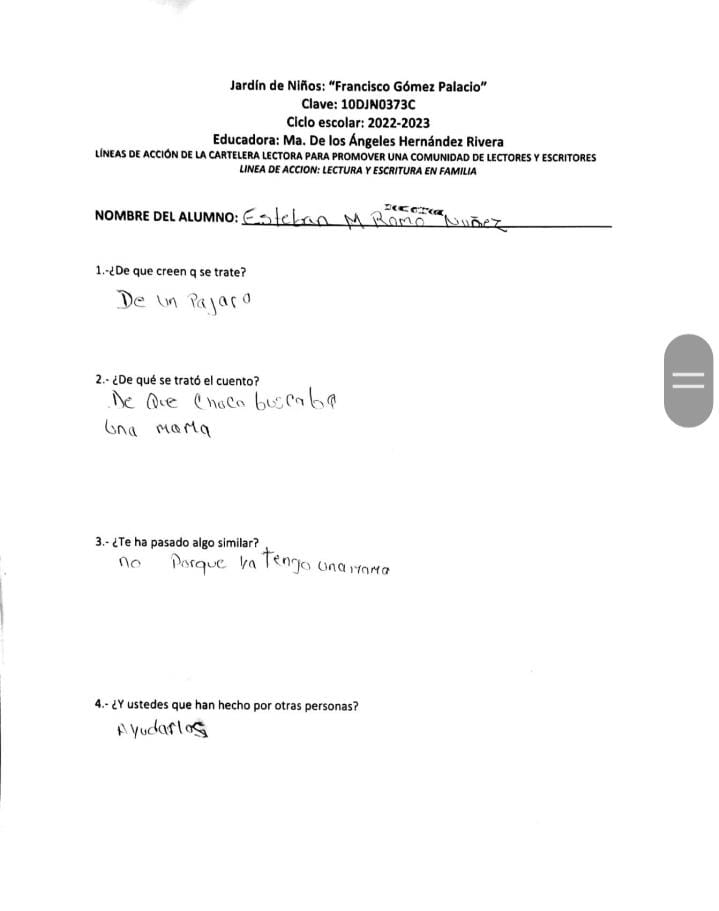 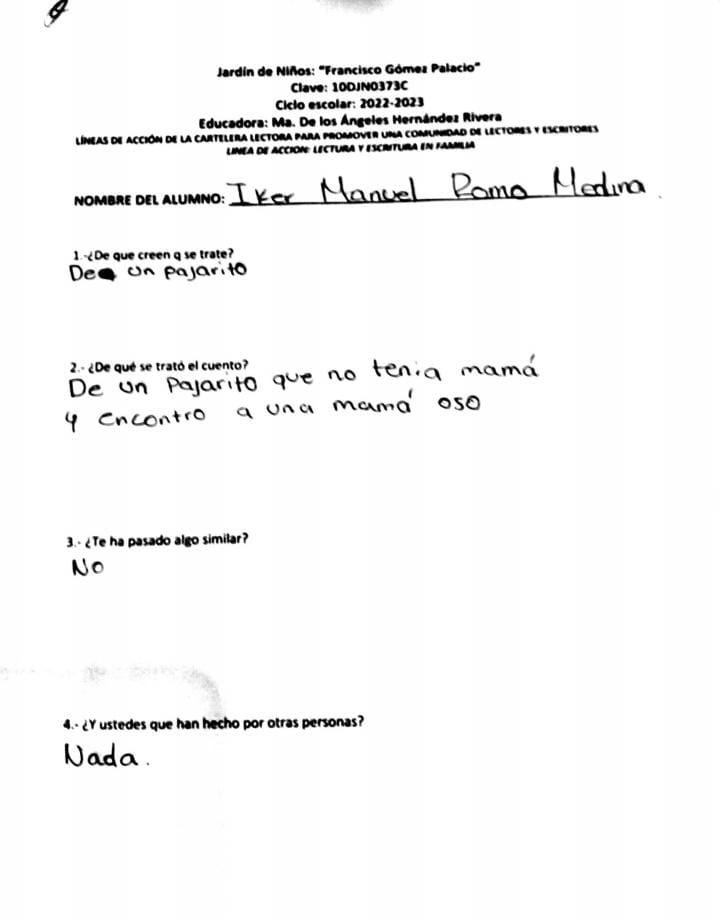 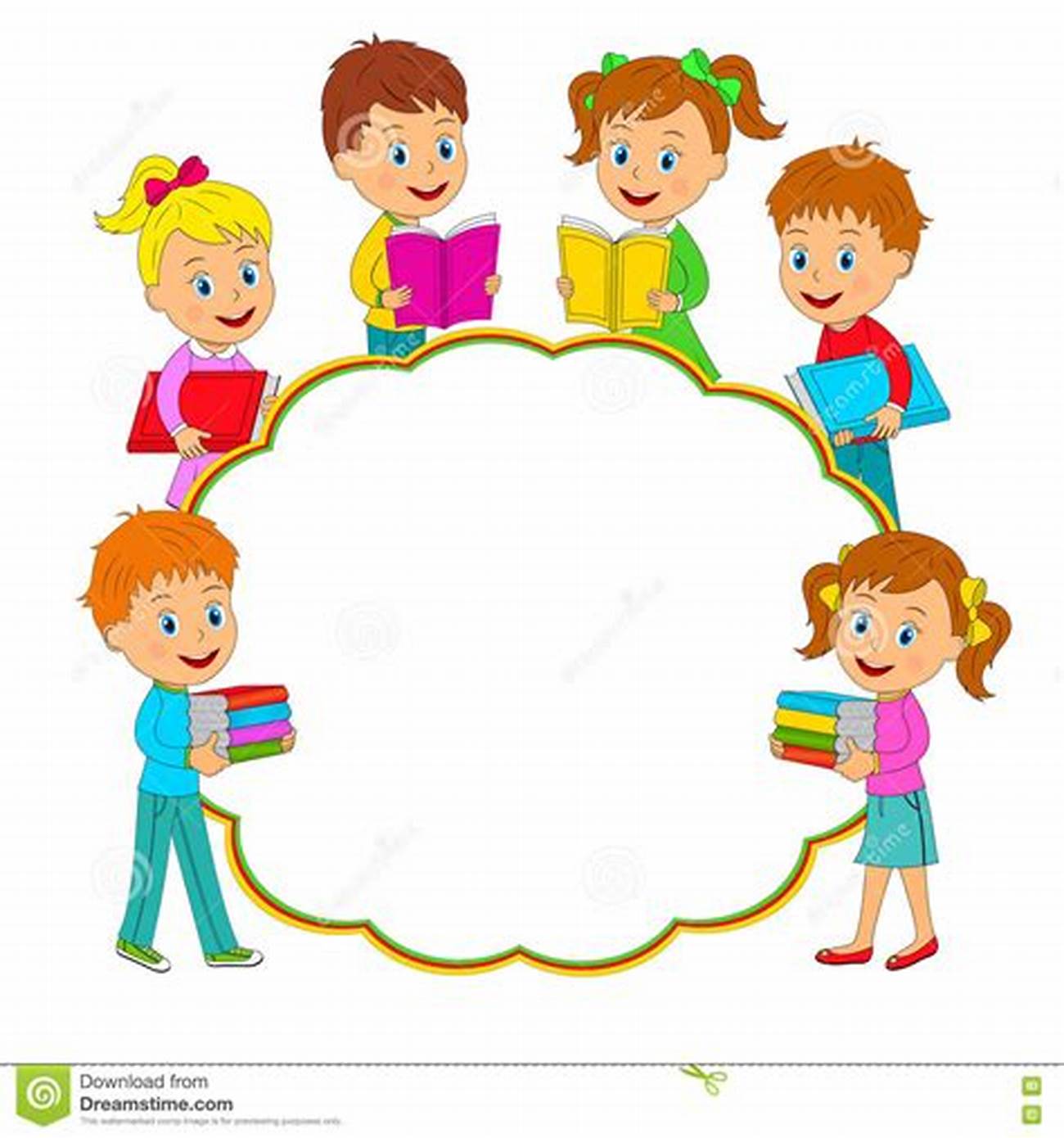 GRADO: Mixto           GRUPO: AEDUCADORA:MA. DE LOS ANGELES HERNANDEZ RIVERA.LINEA DE ACCION:EN EL AULA (fiesta de colores)VALORACION DE LA ACTIVIDAD:la actividad se llevo con gusto ya que se pudo relacionar la actividad con la planeación de clase ya que se estuvo viendo los alimentos nutritivos y el valor de compartir por lo q el hacer una fiesta de colores les pareció agradable mas cuando se realizo el video de tik tok
EVIDENCIAS
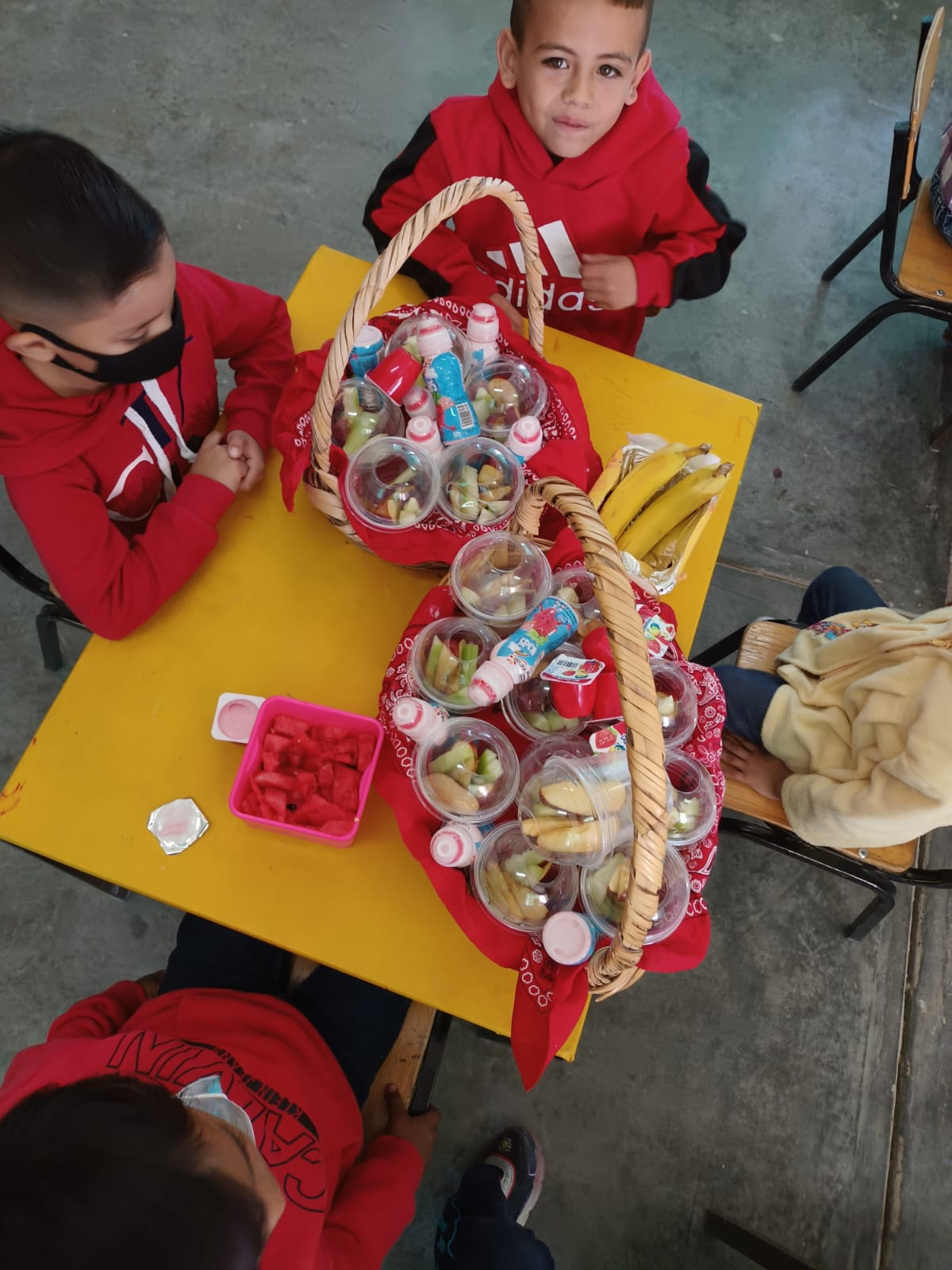 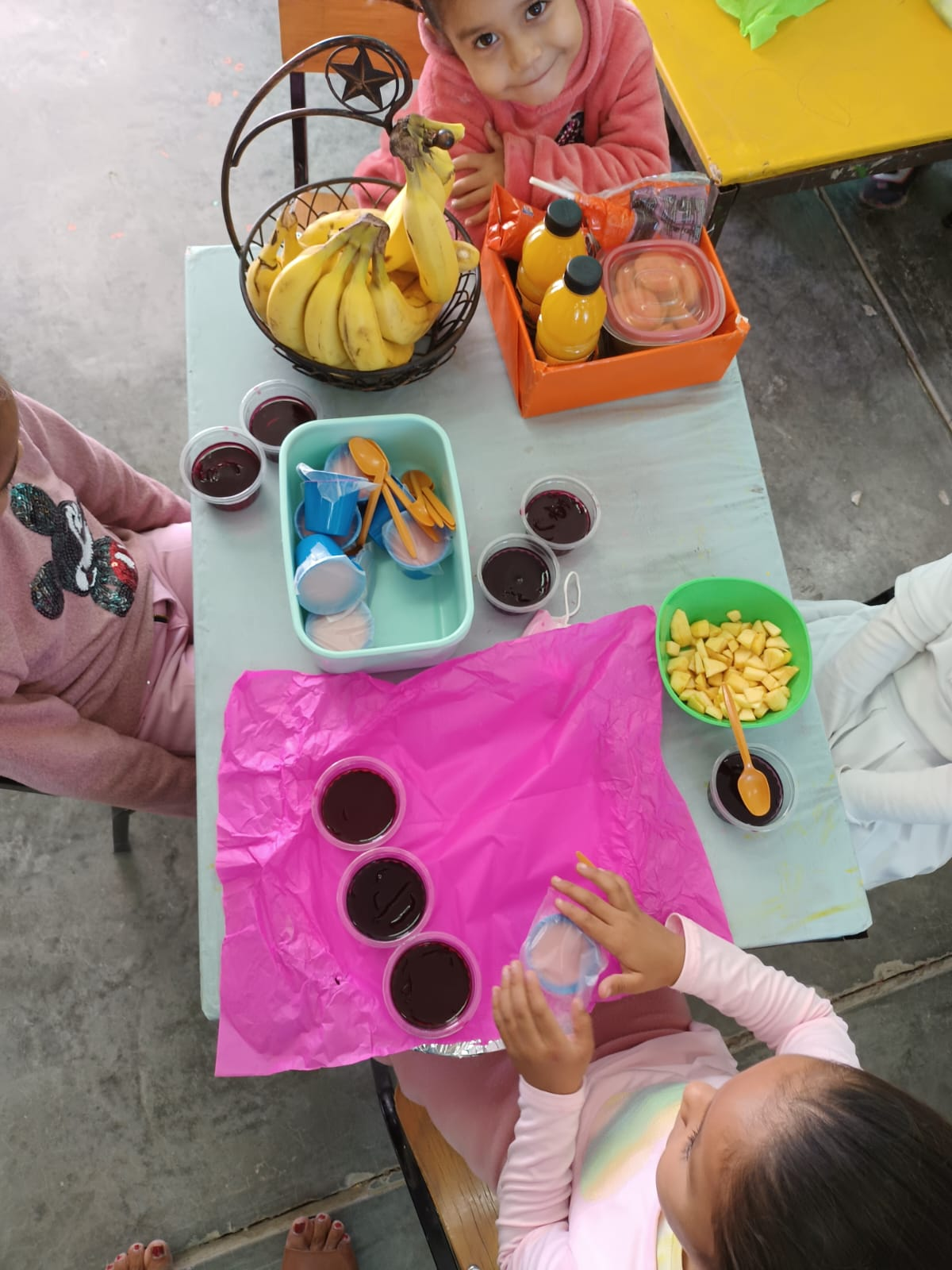 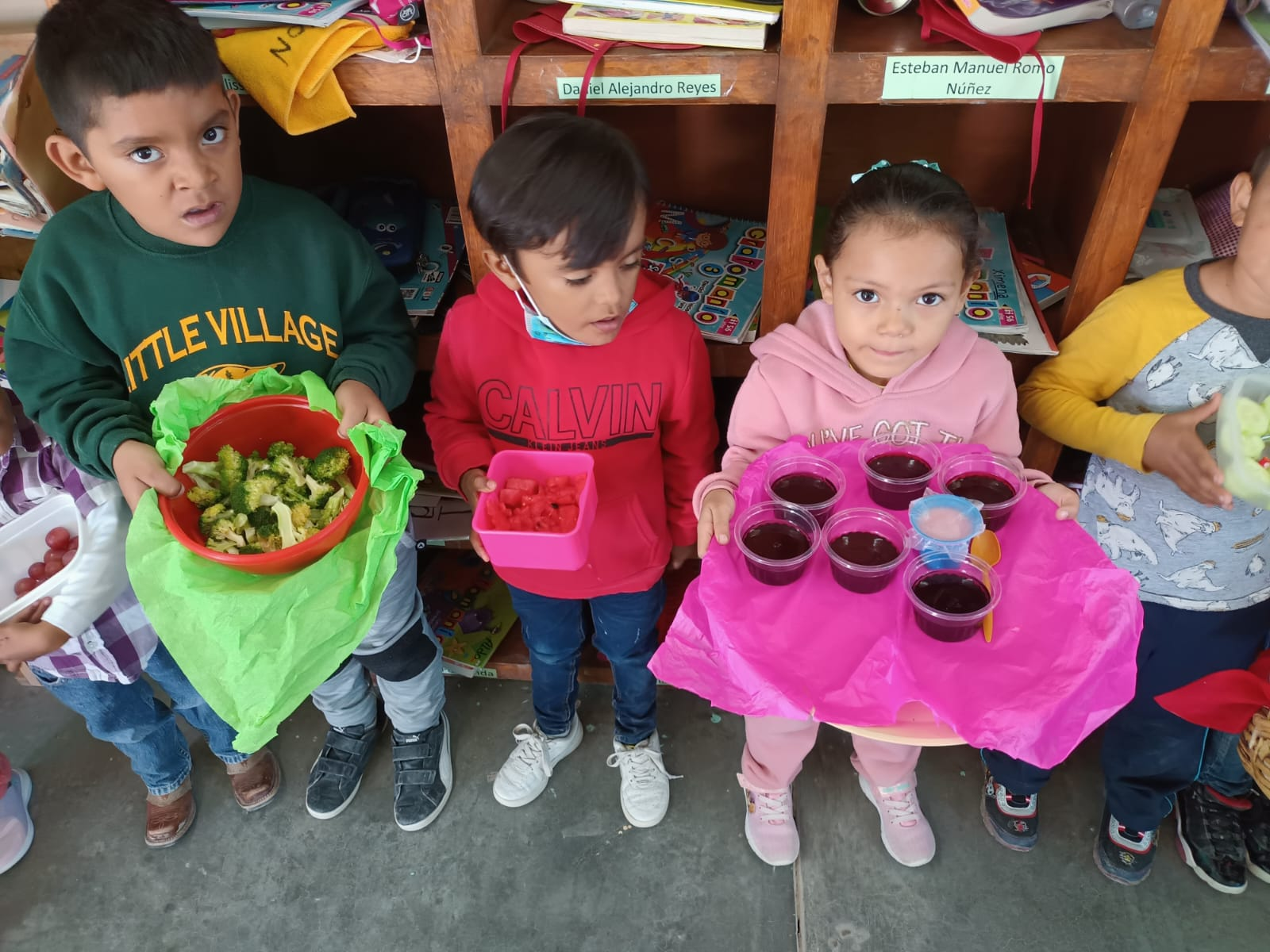 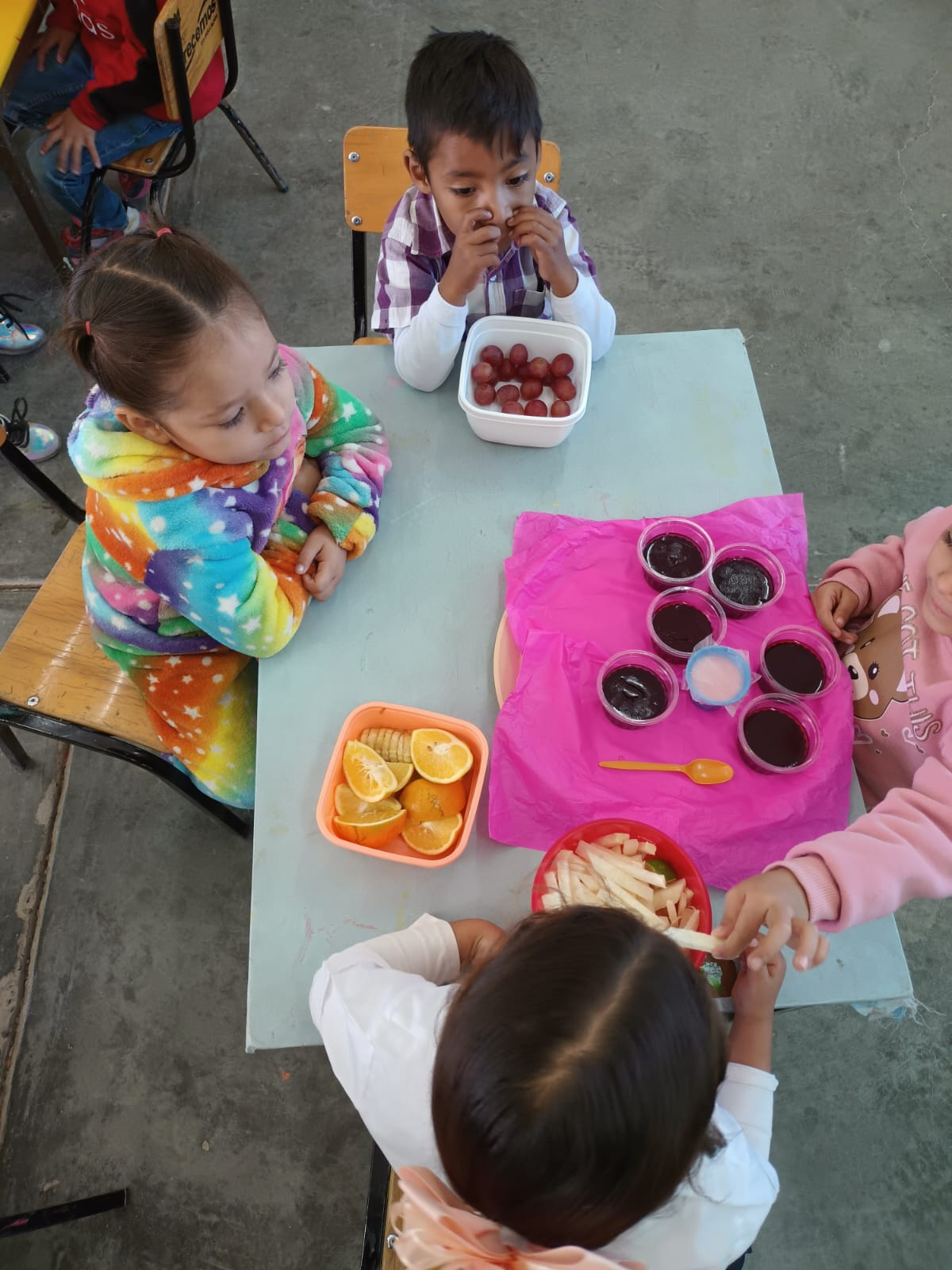